Іван Франко
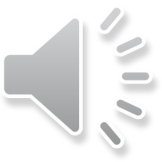 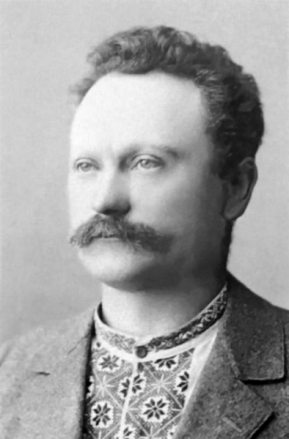 «Як син селянина, 
вигодуваний твердим 
мужицьким хлібом,         
я почуваю себе 
до обов'язку віддати 
працю свого життя 
тому простому народові.»   
                      Іван Франко
Іван Якович Франко(1856-1916)
Освіту здобував:
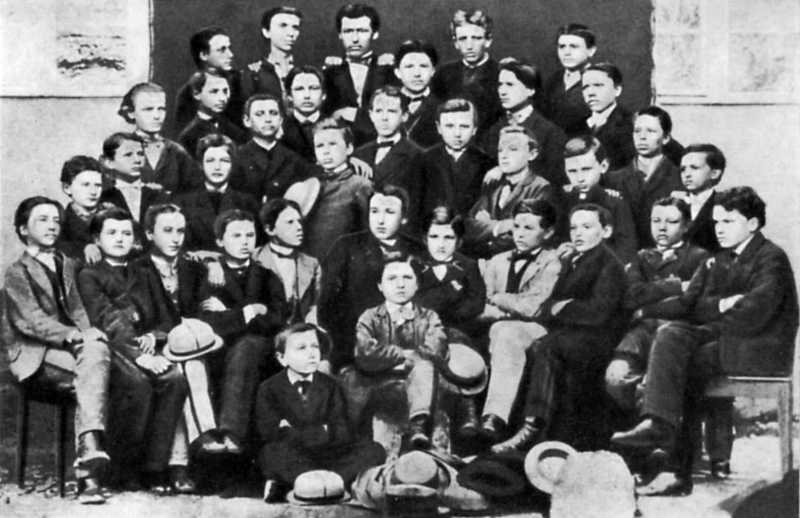 Початкова школа 
 с. Ясениця Сільна;
 Дрогобицька монастирська школа ченців-василіан;
 Дрогобицька гімназія;
 Львівський університет;
 У Відні захищає дисертацію, здобуває вчений ступінь доктора філософії.
27 серпня 1856 у селі Нагуєвичах на Дрогобиччинінародився первісток Ясь. 
Був обдарованим від природи, мав добру пам’ять, не знав труднощів у навчанні.
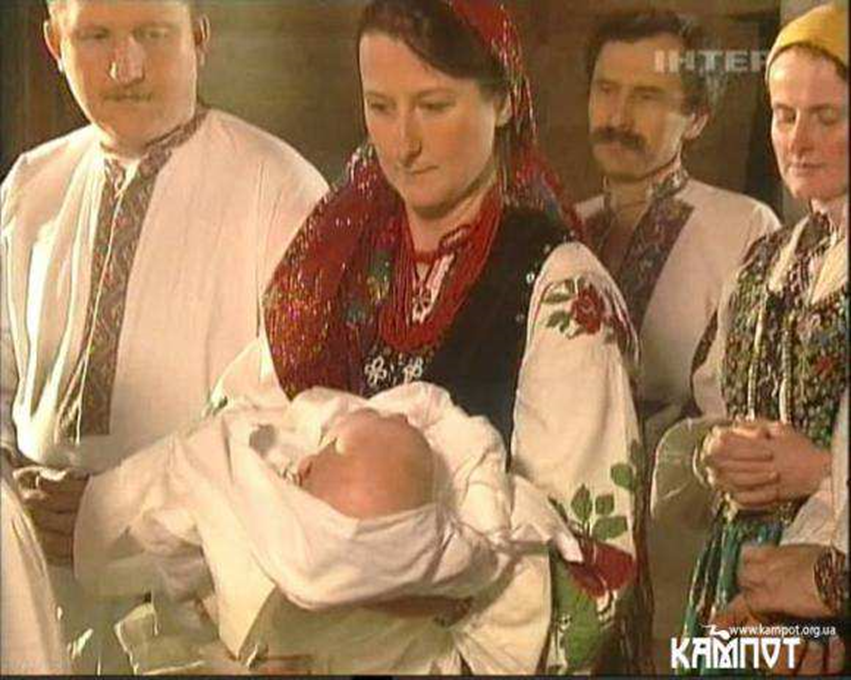 За бібліографічними даними, видано понад 5500 назв творів І.Франка. З них близько 1020 художніх, біля 630 перекладів майже з усіх мов світу, 1200 наукових праць, 1650 публіцистичних статей, більше 1000 листів до вчених та товаришів
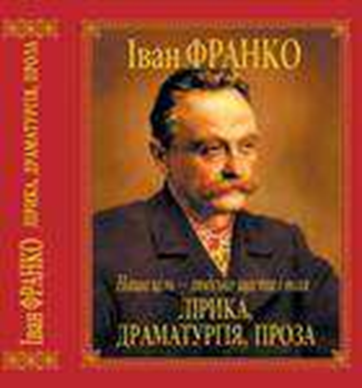 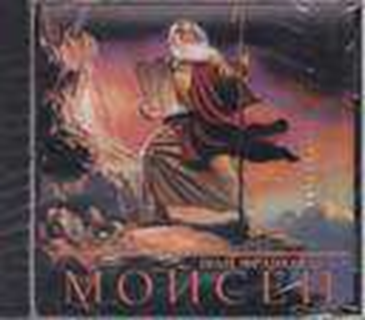 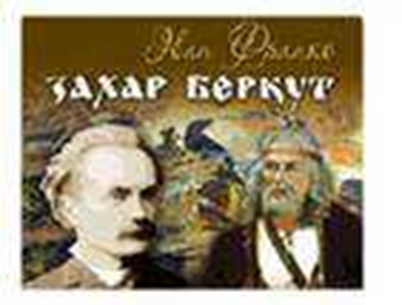 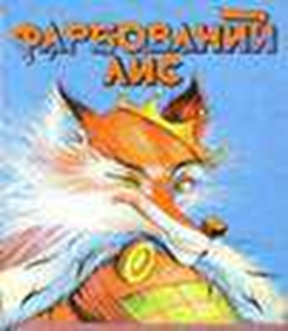 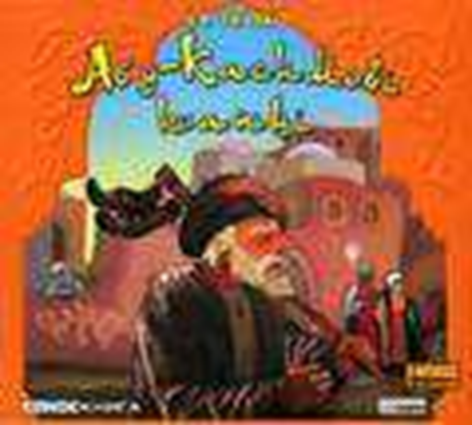 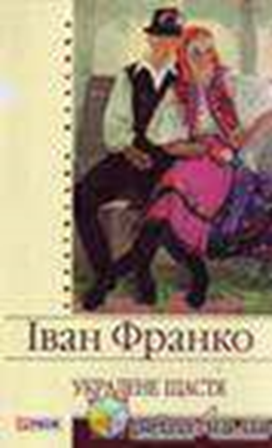 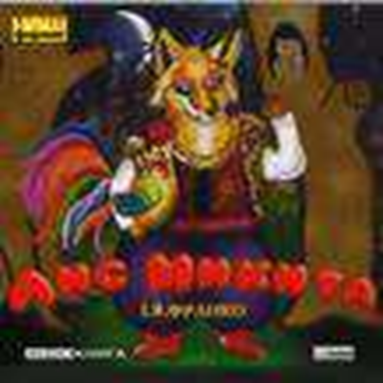 “ Більш, ніж меч, і огонь, і стріла, і коса. Небезпечне оружжя – жіноча краса. Ані мудрість, наука, ні старші літа не дають проти неї міцного щита ”
 Іван Франко.
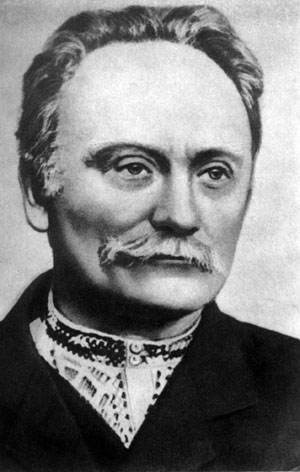 Своє захоплення жінкою-матір'ю, безсмертним полотном «Сікстинська мадонна» І. Франко
висловив у формі сонета. У Мадонні поет вбачає богиню, «райську рожу», і, хоч не знайшов для себе богів на небесах, цій — поклониться, як богині. Краса Мадонни не казкова, а земна — щира, добра, ніжна. А справжнє мистецтво, яким є картина «Сікстинська мадонна», — вічне.
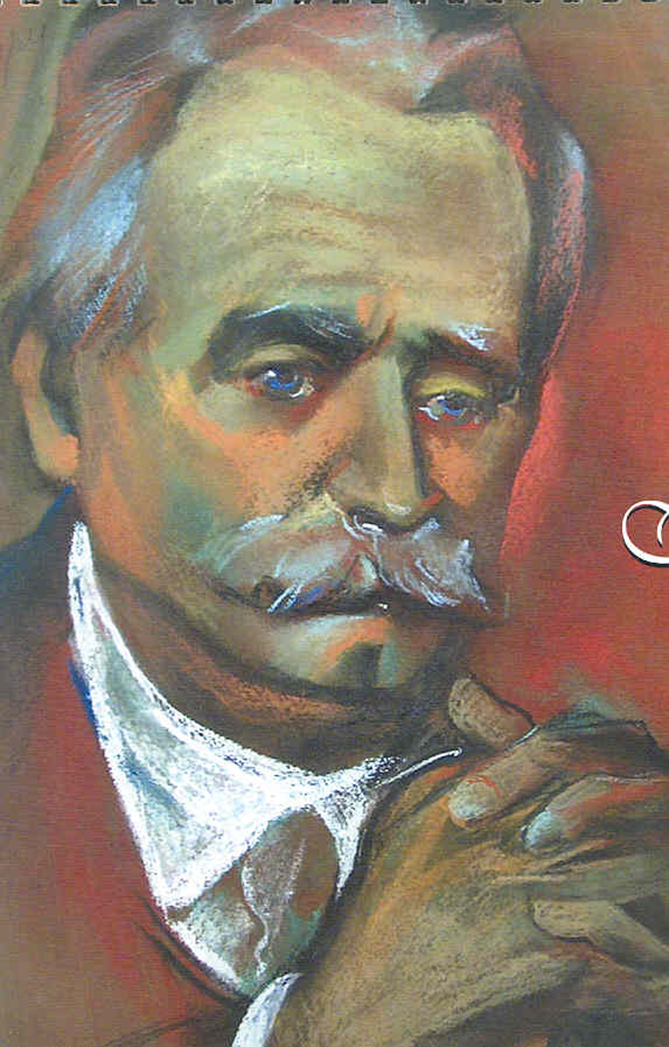 "Іван Франко - це розум і серце нашого народу. Це боротьба, мука і передчуття щастя України. України і людськості"            Максим Рильський
Грані творчості
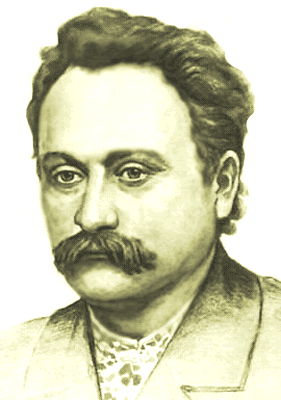 Теорія та історія літератури
Мовознавство
Етнографія
Економіка
Історія
Сходознавство
Пам`ять людська вічна…
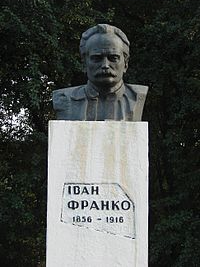 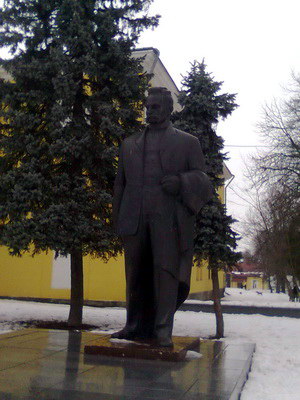 Пам'ятник Івану Франку в с. Нагуєвичі
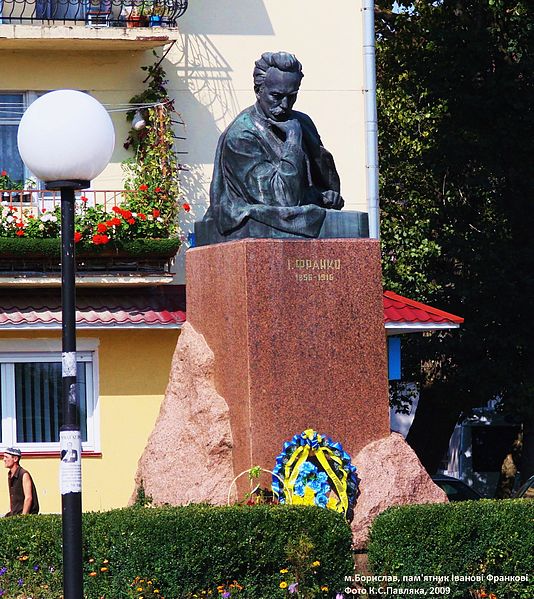 Пам'ятник Івану Франку у Дрогобичі
Пам'ятник Івану Франку у Львові
Пам'ятник Франку в Бориславі
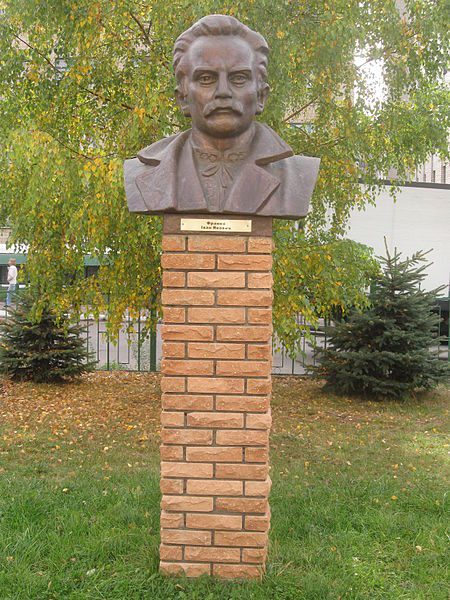 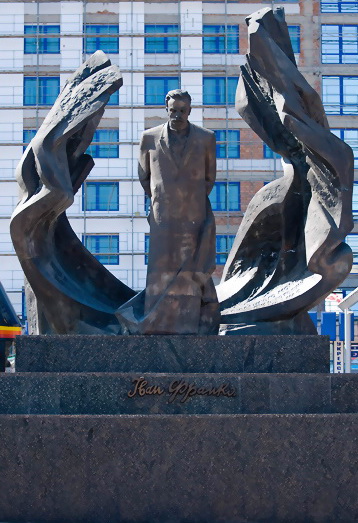 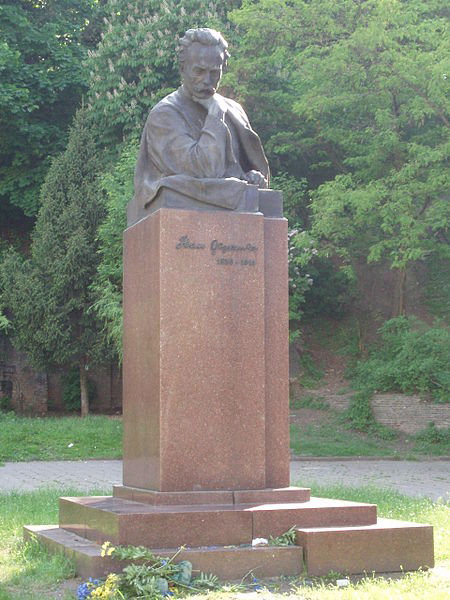 Пам'ятник  І.Франку у 
Львові
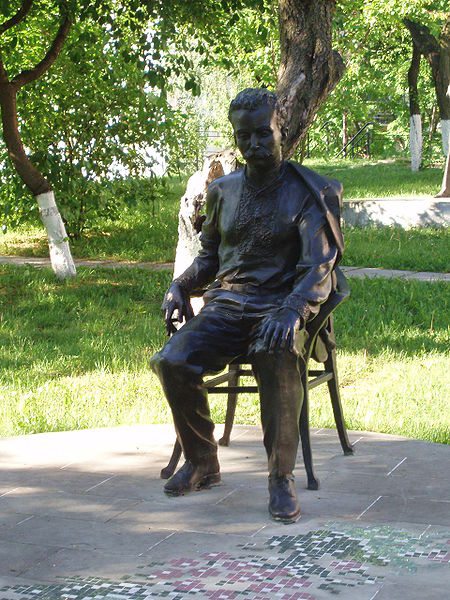 Пам'ятник Каменяру 
біля Національного 
драмтеатру ім. Франка
Пам'ятник на вулиці Незалежності 
у м. Івано - Франківськ
Пам'ятник  на 
території  МАУП
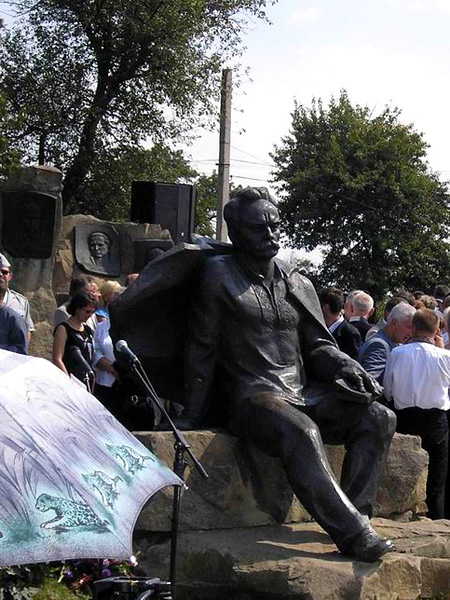 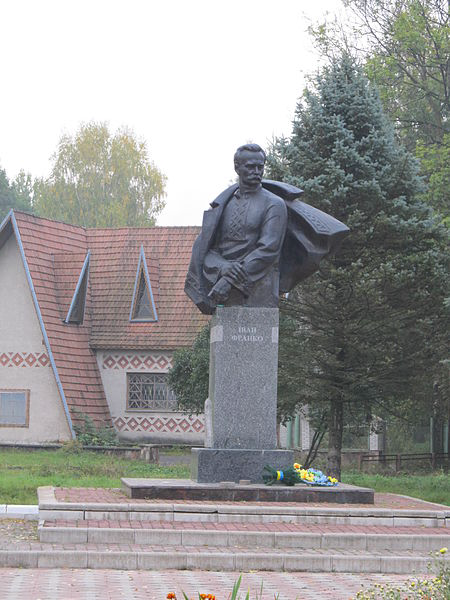 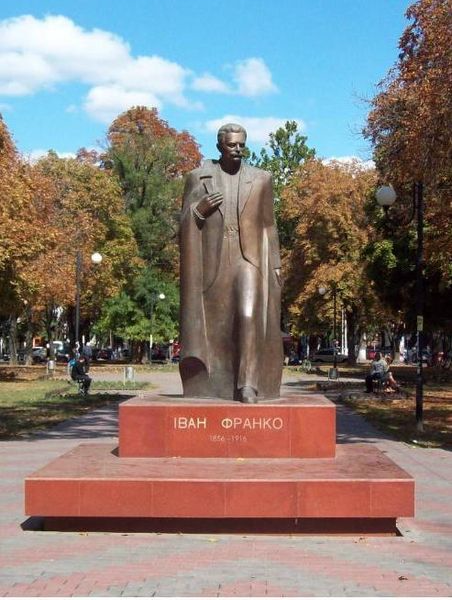 Сучасний пам'ятник Франкові на його батьківщині
Пам'ятник Франкові
 у Вигоді
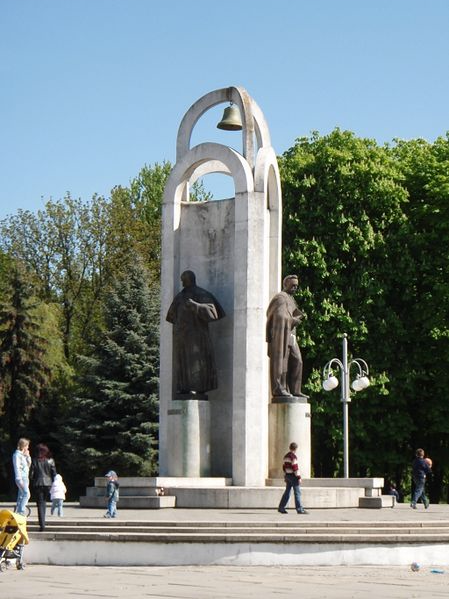 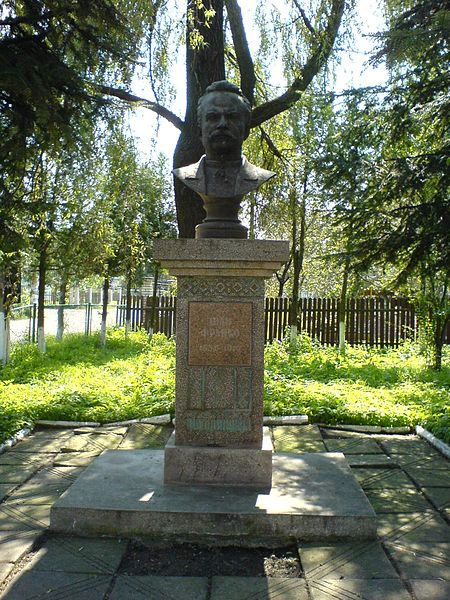 Повнофігурний пам'ятник у центрі Одеси
Пам'ятник у Стрию
Погруддя Франкові в Єзуполі
Дякую за увагу!